Human Growth and Development
Unit II
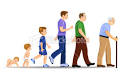 Four main types of Growth and Development
Physical: body growth
Mental: mind development
Emotional: feelings
Social: interactions and relationships with others
All four types above occur in each stage
Principles of Growth and Development
Development is a continuous development
Development follows a pattern
Developments proceeds from general to specific responses
The rate of development is not uniform throughout life 
Most of the traits are correlated in the process of development
Developmental is predictable
There is wide individual difference in development
Development is the product of the interaction between the organism and his environment
Development is cumulative
Development is application oriented
Difference between Growth and development
Growth
Development
It is a narrow term referring only to the physical growth
Refers to increase in size, height, weight, length etc
It is quantitative in nature and can be measured in terms of meter, gram etc which are standard units.
Growth stops when maturity is reached
It is structural in nature
Describes changes in particular aspects of the body
It is much broader and comprehensive term referring to all aspects of human personality- physical, social, mental, emotional etc
Refers to overall changes in shape, form or structure.
It is qualitative in nature and difficult to measure
It is a continuous and lifelong process
Development is functional in nature resulting in efficiency and maturity
Describes changes in the organism as a whole
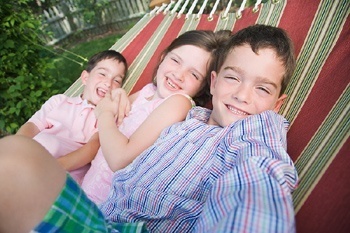 7:1 Life Stages
Growth and development begins at birth and ends at death
During an entire lifetime, individuals have needs that must be met
Health care workers need to be aware of the various stages and needs of the individual to provide quality health care
Life Stages
Infancy: birth to 0-2 year
Early childhood: 2-6 years
Late childhood: 6-12 years
Adolescence: 12-20 years
Early adulthood: 20-40 years
Middle adulthood: 40-65 years
Late adulthood: 65 years and up
Infancy
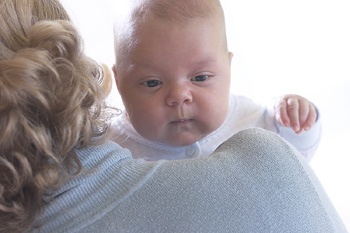 Age: birth to 2 year old
Conflict – Trust vs. Mistrust
Dramatic and rapid changes
Physical development– roll over, crawl, walk, grasp objects
Mental development—respond to cold, hunger, and pain by crying. Begin to recognize surroundings and become aware of surroundings and people
Infancy
Emotional development – show anger, distrust, happiness, excitement, etc.
Social development – self-centeredness concept of the newborn to recognition of others in their environment
Infants are dependent on others for all needs
Educational implication of infancy stage
Children should be given opportunity to develop good habits through constant practice, repetition and conditioning like self feeding, toilet training, dressing etc
They should be able to manipulate objects by allowing them to touch, play, break and construct to experience  and develop ideas of form, shape, size and color.
The home and family environment should be conducive for full development
Parents love and affection necessary for emotional stability
The children's questions must be properly attended to
Speech training and simple stories should be told so the child is given opportunity to listen, imitate to facilitate his power of expression
Unhealthy behavior should be avoided and ignored
Should not impose or pressurize in doing intellectual tasks
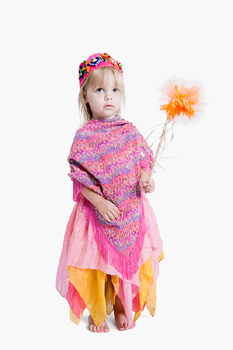 Early Childhood
Age: 3-6 years old 
Conflict:
Toddler 1 to 3 years - Autonomy vs. shame and doubt
Preschool 3 to 6 years – Initiative vs. guilt
Physical development – growth slower than in infancy. Muscle coordination allows the child to run, climb, move freely. Can write, draw, use a fork and knife
Mental development – verbal growth progresses, short attention span, at end of stage ask questions, recognize letters, and some words
Early Childhood
Emotional development – develop self-awareness and recognize the effect they have on other people and things.  Children feel impatience and frustration as they try to do things beyond their abilities.  This lead to temper tantrums (the terrible two’s)
Social development – at beginning of stage very self-centered one year old to sociable six year old.  Strong attachment to parents.  Needs are food, shelter, protection, love and security.
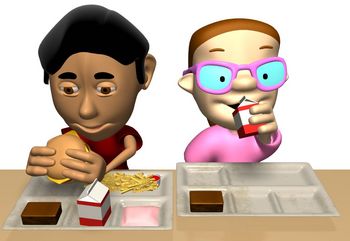 Late Childhood
Age: 6-12 years old
Conflict – Industry vs. inferiority
Physical development– slow but steady.  Muscle coordination is well developed and children can engage in physical activity that require complex motor-sensory coordination
Mental development – developing quickly and much of the child’s life centers around school.  Reading and writing skills are learned, understand abstract concepts like honesty, loyalty, values and morals
Late Childhood
Emotional development -- the child achieves greater independence and a more distinct personality.  Fears are replaced by the ability to cope.  
Social development – changes from activities by themselves to more group oriented.  They are more ready to accept the opinions of others and learn to conform to rules, and standards of behavior.  Needs are the same as infancy and early childhood along with the need for reassurance, parental approval, and peer acceptance.
Educational implications of childhood stage
The school, home, community environment  should provide opportunity for physical development like running, climbing, jumping etc
Since the child is sensitive and curious their questions should be addressed correctly with factual information
Teachers, parents must help develop good habits, values, outlook, attitude, interest and guide them in the right direction
To motivate the inquisitiveness of children different child centered methods of teaching like project method dramatization, learning by doing etc should be used
Co-curricular activities such as debates, discussions, seminars should be organized to encourage group activities
Fine arts to satisfy emotions and instinct
Self discipline should be cultivated
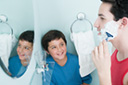 Adolescence
Age: 12-20 years old
Conflict – Identity vs. Role Confusion
Physical development – growth spurts, muscle coordination slows. Development of sexual organs and secondary sexual characteristics (puberty).  Secretion of sex hormones leads to the onset of menstruation in girls and the production of sperm and semen in boys.  Body shape and form changes.
Adolescence
Mental development – most foundations have been set.  Development primarily involves an increase in knowledge and sharpening of skills.  Learn to make decisions and accept responsibility for actions.
Emotional development – emotional development is often stormy and in conflict. Adolescents try to establish their identities and independence.   They respond more and more to peer group influences.
Adolescence
Social development – spending less time with family and more time with peer groups.  They attempt to develop self-identity and independence and seek security from  their peers. Toward the end of this stage they develop a more mature attitude and develop patterns of behavior that they associate with adult behavior.
Need for reassurance, support and understanding.  Problems that develop in this stage can be traced to conflict and feelings of inadequacy and insecurity.
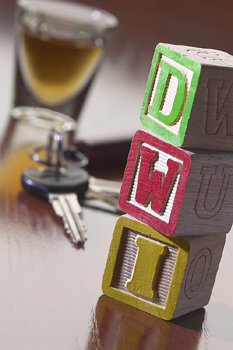 Substance Abuse
Use of alcohol or drugs with the development of a physical and/or mental dependence on the chemical
Can occur at any life stage, but frequently begins in adolescence
Can lead to physical and mental disorders and diseases
Treatment towards total rehabilitation
Reasons Chemicals Used
Trying to relieve stress or anxiety
Peer pressure
Escape from emotional or psychological problems
Experimentation
Seeking “instant gratification”
Hereditary traits or cultural influences
Educational implications of adolescence stage
Proper understanding by parents and teachers on the nature of growth and development
Healthy home, school and community environment for full personality development
Imparting sex education to adolescence by school stage
Treat adolescent in a friendly manner as they could show some typical  shocking behavior
Proper social groups, friends should be encouraged
Provision for NSS, NCC, scouts and guides, educational tours games and sports to satisfy their gregarious instinct
Organize artistic and literary programs
Encouraged to study biographies and auto biographies of great men
Proper educational and vocational guidance should be provided